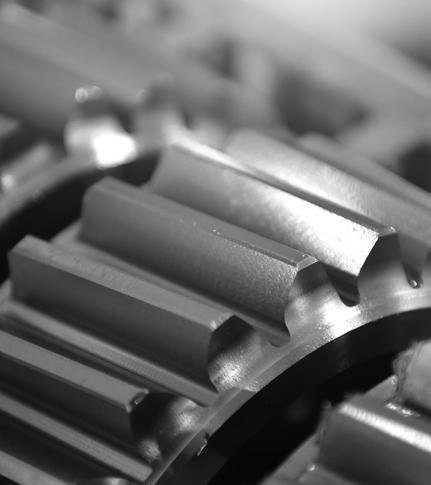 Especialidad Mecánica Industrial
Plan Común
Módulo Mecánica de Banco
Tipos de Pernos
Lectura de Manuales y Planos
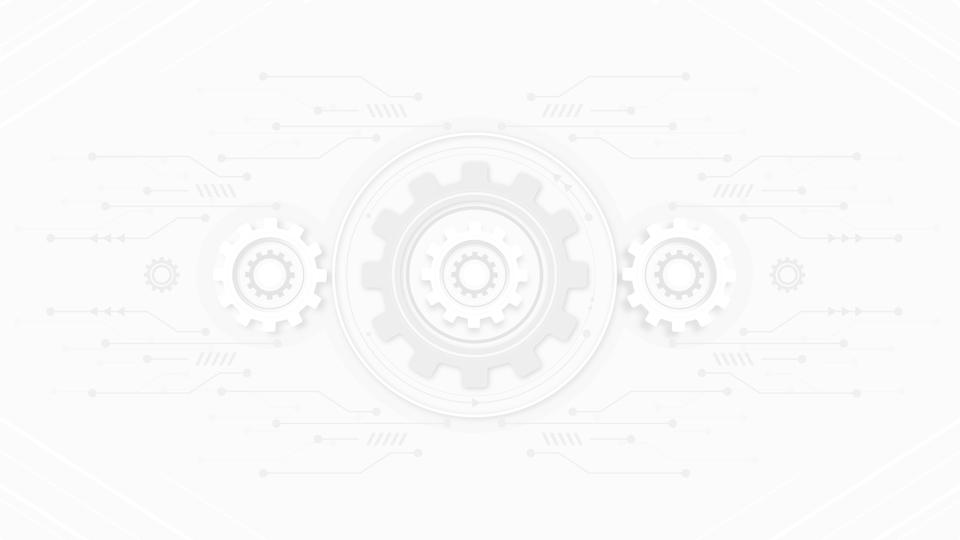 TEMAS
TEMA  N°1 
PARTES DEL PERNO
TEMA N°3 
FABRICACIÓN DE ROSCAS
TEMA N°2 
PERNOS MÉTRICOS Y WHITWORTH
Juegos de machos
Terrajas
Pernos y tuercas Whitworth
Pernos y tuercas métricas
Plantilla cuenta hilos
Cabeza de perno
Cabeza hexagonal
Partes del perno
TEMA N°1PARTES DEL PERNO
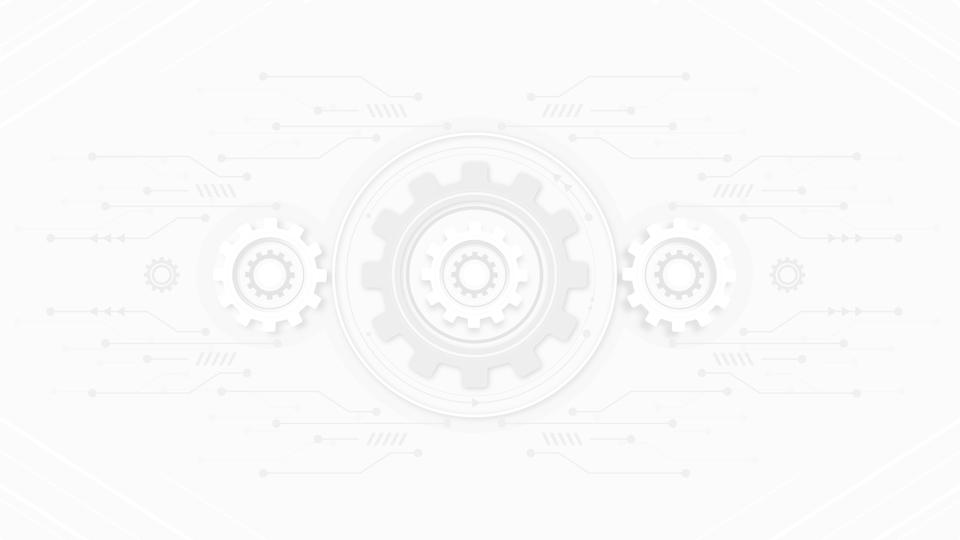 PERNOSMÉTRICOS
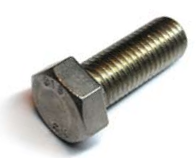 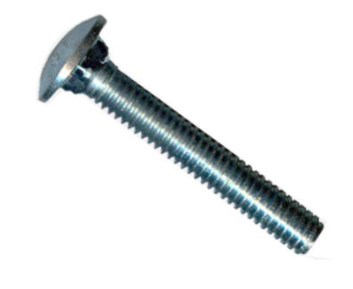 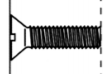 Una forma que tenemos para identificar los pernos es reconociendo su cabeza como se muestra a continuación.
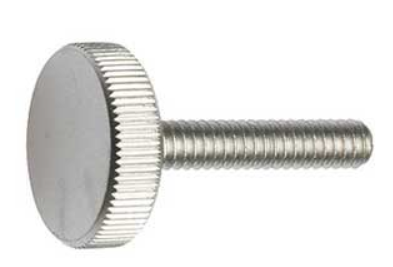 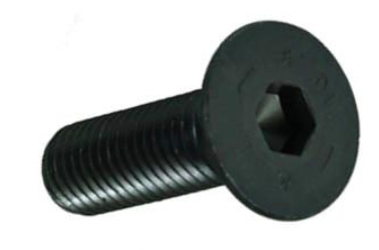 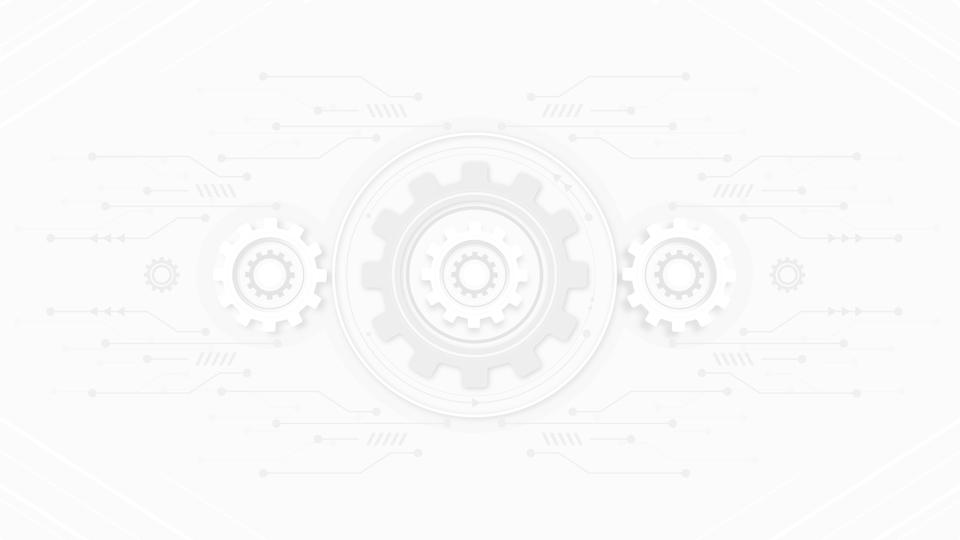 PERNOSCABEZA HEXAGONAL
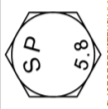 Según el grado (ASTM) o clase (ISO) que se indica en la cabeza del perno a través de ranuras o números como se muestra a continuación.
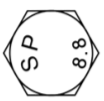 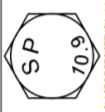 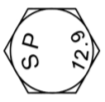 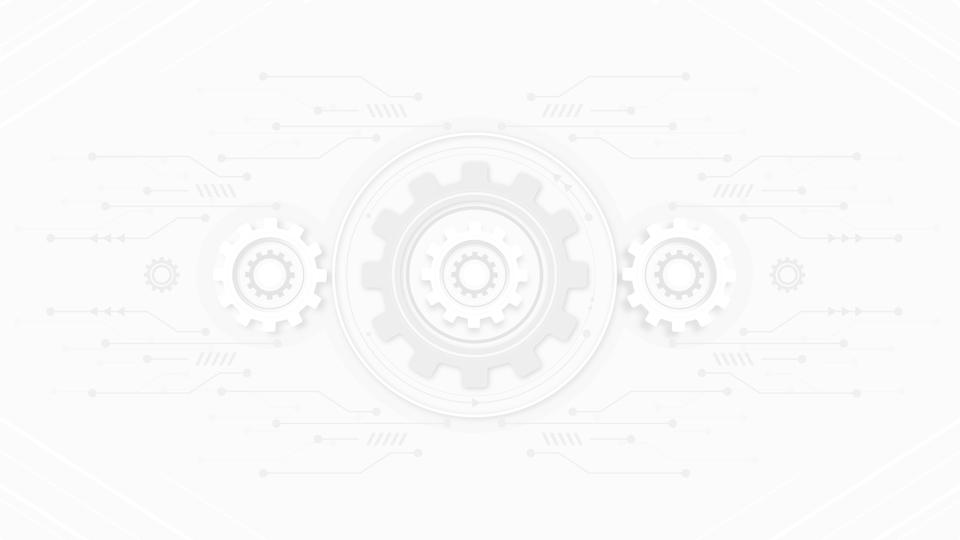 De estos elementos uno de los más importantes es el paso, el cual se refiere a la distancia que existe entre un filete del perno con otro.
PARTES DE UNPERNO
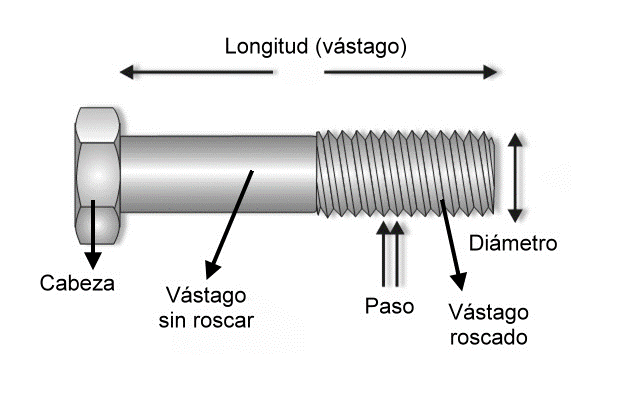 TEMA N°2PERNOS MÉTRICOS Y WHITWORTH
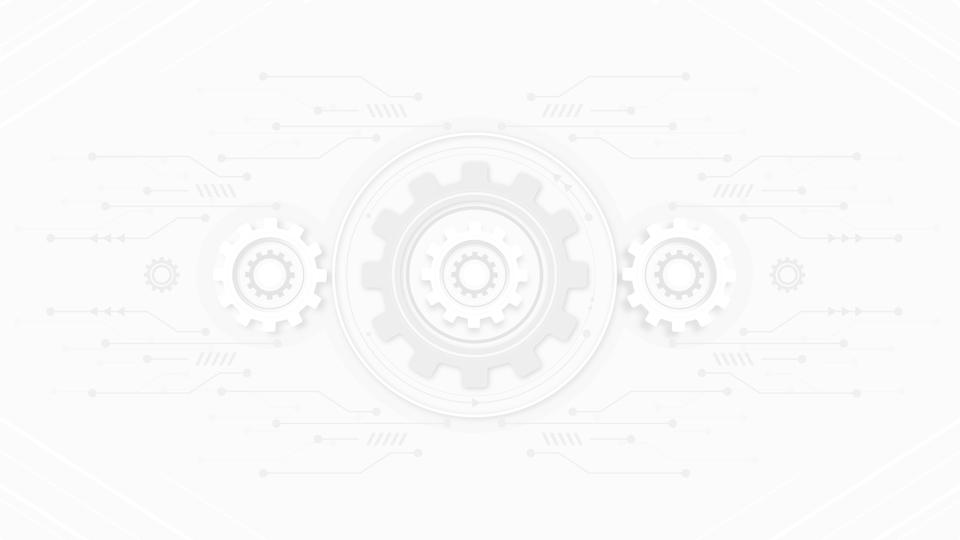 PERNOSMÉTRICOS Y WHITWORTH
Donde: 
P: Paso
H: Altura del triángulo generador
D: Profundidad del filete
DM: Diámetro de flancos medios 
R: Radio
DE: Diámetro del perno
DF: Diámetro de la tuerca. 
DT: Diámetro del fondo de la tuerca 
Di: Profundidad del filete 
D: Altura de contacto.
Pernos Métricos
Pernos Whitworth
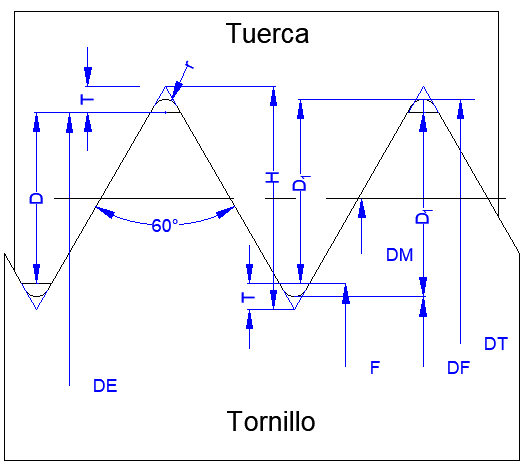 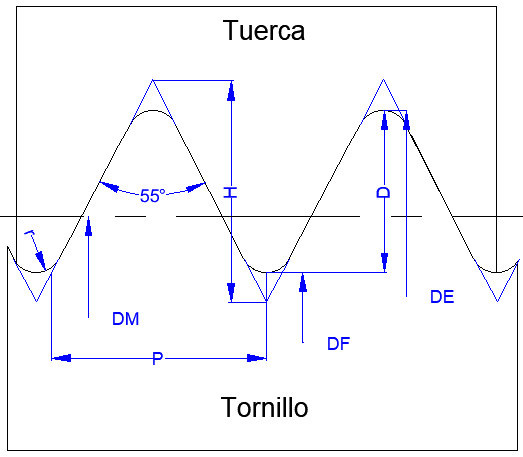 Como te puedes dar cuenta los pernos métricos se caracterizan por tener un ángulo de la punta del filete de 60° mientras que los Whitworth tiene un ángulo de 55°
TEMA N°3FABRICACIÓN DE ROSCAS
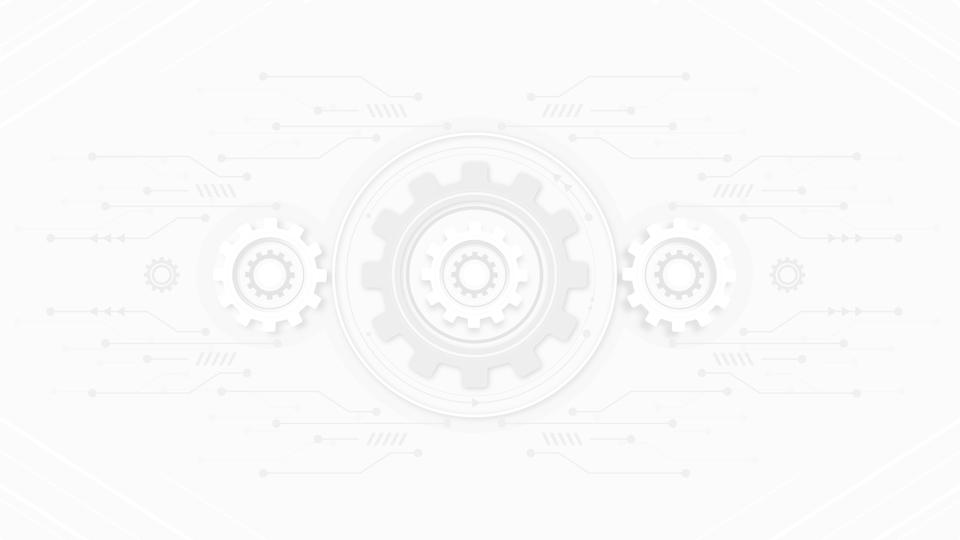 FABRICACIÓN DEROSCAS
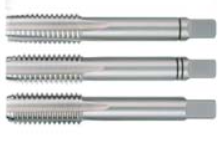 MACHOS
Los machos son los que se utilizan para fabricar roscas en las tuercas, es decir roscas interiores para esto previamente se debe haber perforado la pieza donde se fabricará la rosca. Para saber el diámetro de la broca debemos ver la tabla de roscas
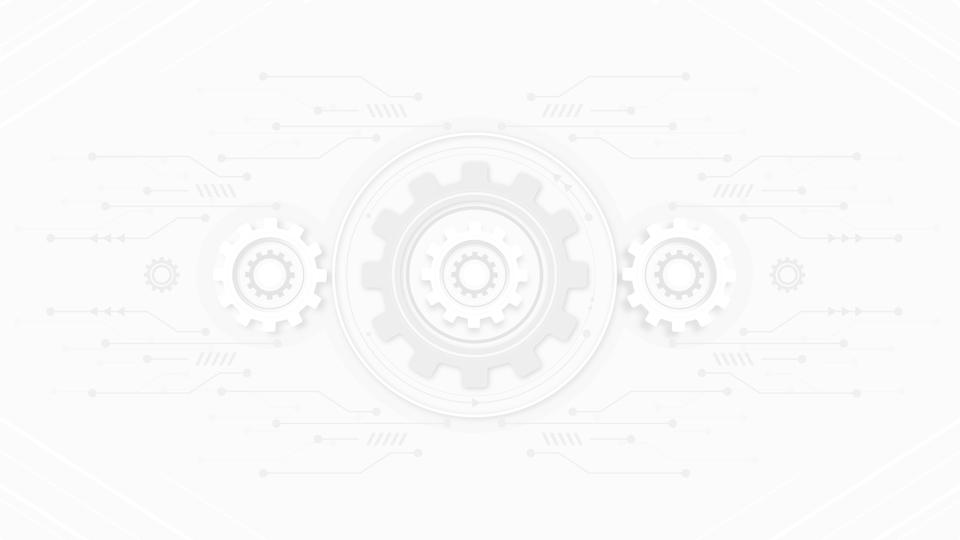 FABRICACIÓN DEROSCAS
TERRAJAS
La terraja cuenta con una porta terraja que facilita la aplicación de la fuerza. Por otro lado es importante recalcar que tanto en el macho como en la terraja se debe considerar que a medida que se va fabricando la rosca, se tiene que girar en el sentido de avance pero a su vez devolver, por ejemplo avanzar 1 vuelta y devolverse media vuelta.
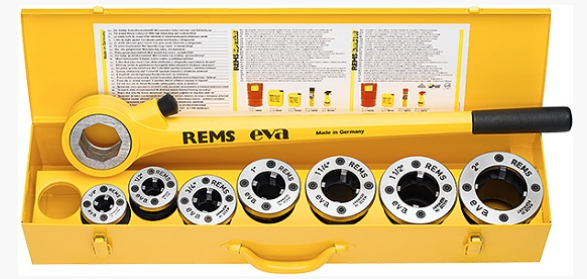